UNPROFESSIONAL BEHAVIOR
DR. KAMRAN SATTAR
DR. HALA KFOURY 
King Saud University
Who among you would like to behave like him?
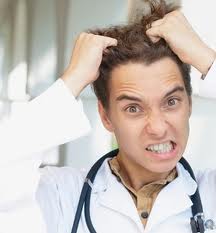 OBJECTIVES By the end of this  lecture You should be able to;
Define unprofessional behavior
Identify various elements of human nature that contribute to unprofessionalism 
Provide examples of such behaviors 
Know how to avoid(and deal with) unprofessional behaviors.
Who is unprofessional herethe doctor or the patient ?
World Health Organization
5-Star Doctor

Care Provider
Decision Maker
Communicator
Health Advisor and Community Leader
Team Member
Unprofessional Behavior
7 Roles of the Physician
Medical Expert (clinical decision-maker)
Communicator (educator, humanist, healer)
Resource Manager
Health Advocate
Learner
Scientist/scholar
A person
Unprofessional Behavior
Professionalism is the basis of Medicine’s contract with society.
Allows for trust to be established.
3 General Principles
Patient Welfare
Patient Autonomy
Social Justice
Scenario 1 		( a senior doctor )
A senior doctor, head of a high profile department, is known to bring in research dollars, to be very hard working and adept at specialized medical procedures. S/he is well known for shouting at nurses, throwing instruments back at them, and humiliating junior medical staff. S/he is often absent from department, Complaints are made to hospital administration from staff members; increased numbers of "critical incidents" and staff resignations are noted.
Scenario 2 		(A general practitioner)
A general practitioner is consistently late or absent for pre-scheduled sessions. S/he gives no explanation, leaving the partners to fill in and make excuses. When confronted, s/he becomes abusive in front of office staff and patients.
Scenario 3 		(medical student)
A final-year medical student has caused disruptions throughout the course by monopolizing time in tutorials, behaving inappropriately with patients and being unwilling to heed advice. Many patients refuse to be interviewed by her/him and have complained to staff. S/he has not failed any exams, but several tutors and nurses have raised concerns about the student's "attitude" and ability to work as an intern.
Scenario 4 		(Nurse)
A 54 year old male patient is admitted for the fourth time in two months for complaints of severe ridiculer pain(radiculitis) following several attempts at decompressive back surgery. His pain has been sub-optimally controlled with very high-dose narcotics and other adjuvant pain-management medications. The nursing staff take his vital signs at the start of every shift but otherwise only appear when his medications are due or he rings the call bell. The pain waxes and wanes but is so severe at times that he cries out. The medication orders for breakthrough pain is ineffective. When he tells one nurse this, she responds, sighing, :you have had your medication and you’ll just have to wait three hours for your next does. I’m going on break, so don’t bother to ring the bell”
What is Professionalism?
Attributes and behaviors that serve to maintain patient interests above physician self-interest. 
It is the unconditional caring of the patient, putting others before self.
IT IS NOT WHAT WE DO BUT HOW WE DO IT
Professional Attributes (A QUICK REVIEW)
Honesty/integrity 
Openness
Reliability
Responsibility
Respect 
Presence
Compassion/empathy 
Competence
Commitment
Confidentiality
Autonomy
Self-improvement 
Self-awareness / knowledge of limits 
Communication /collaboration
Altruism
Morality and ethical conduct
Self regulation
Teamwork
Professional Attributes (EASY TO REMEMBER)
HAIRCAP

Honesty      Altruism     Integrity    Responsibility


Compassion Autonomy Punctuality
What is Unprofessionalism?
Not pertaining to the characteristic of a profession. 

 At variance with or contrary to professional standards or ethics.
Medical  Unprofessionalism:
Not necessary to show adverse effects on patient care.

Do not have to wait until patient dies to determine that medical care suffered.
Unprofessional Behavior
1- Abuse of power (abuse while interacting with patients and colleagues; bias and sexual harassment; and breach of confidentiality); 
2- Arrogance (offensive display of superiority and self-importance); 
3- Greed (when money becomes the driving force);
Unprofessional Behavior
4- Misrepresentation (lying, which is consciously failing to tell the truth; and fraud, which is conscious misrepresentation of material fact with the intent to mislead); 
5- Impairment (any disability that may prevent the physician from discharging his/her duties);
Unprofessional Behavior
6- Lack of conscientiousness (failure to fulfill responsibilities); 
7- Conflicts  in interests (self-promotion/ advertising or unethical collaboration with industry; acceptance of gifts; and misuse of services – overcharging, inappropriate treatment or prolonging contact with patients).
Unprofessional behavior:
"Unprofessional behavior /conduct" is a broad term 
Which results in;

 Increased workplace difficulties 

Decreased morale in other staff 

Decline in patient care
Unprofessional behavior:In general terms, acts that may be characterized as “unprofessional” fall into five categories:
1. Illegal or criminal acts


2.  Immoral acts


3.Business related acts
4. Acts that violate acceptable medical practices



5. Plagiarism
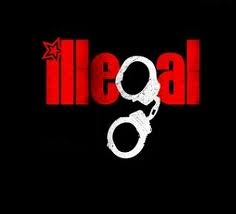 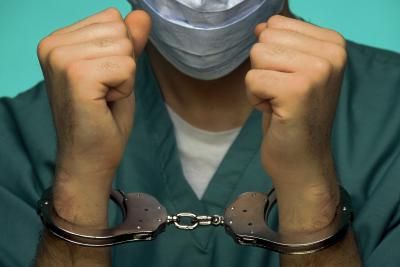 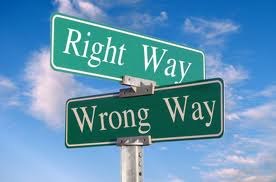 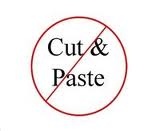 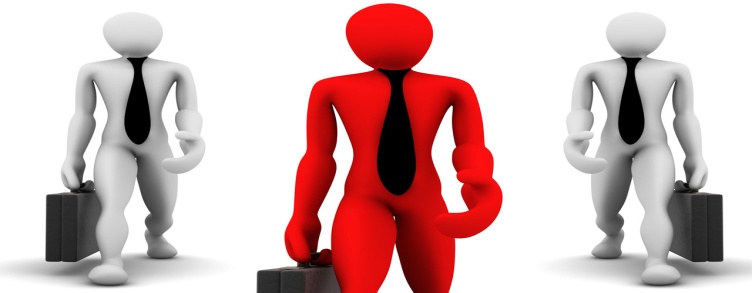 1. Illegal or Criminal acts:
Doctor found responsible for Jackson’s death, handcuffed Katrina Jones - Nov 8th, 2011
 http://www.thenewstribe.com/2011/11/08/jury-finds-jackson%E2%80%99s-doctor-guilty-of-his-death/By
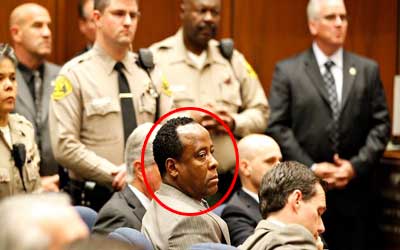 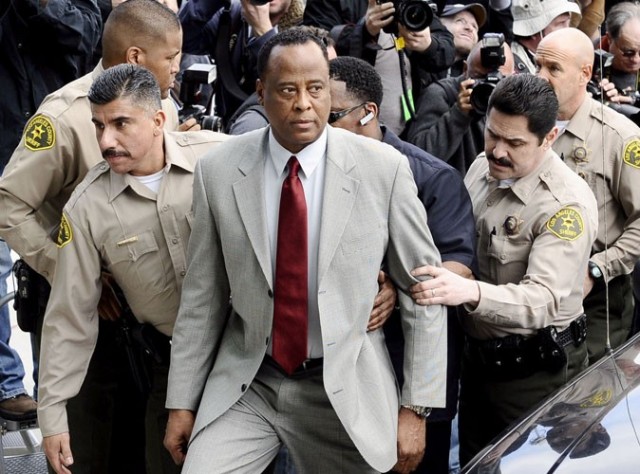 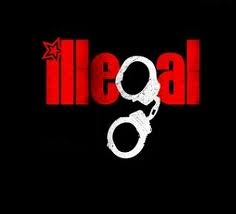 1. Illegal or Criminal acts:
In addition to the penalties imposed by the legal system for a criminal conviction, a physician may also be disciplined and lose his medical license based solely on the fact that he was convicted for a crime or offense.
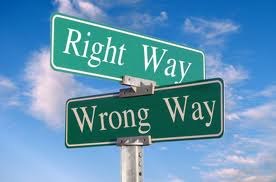 2. Immoral acts:
“Immoral” acts generally fall into the limited category of sexual activity with individuals that may be patients.
Immoral acts (example)
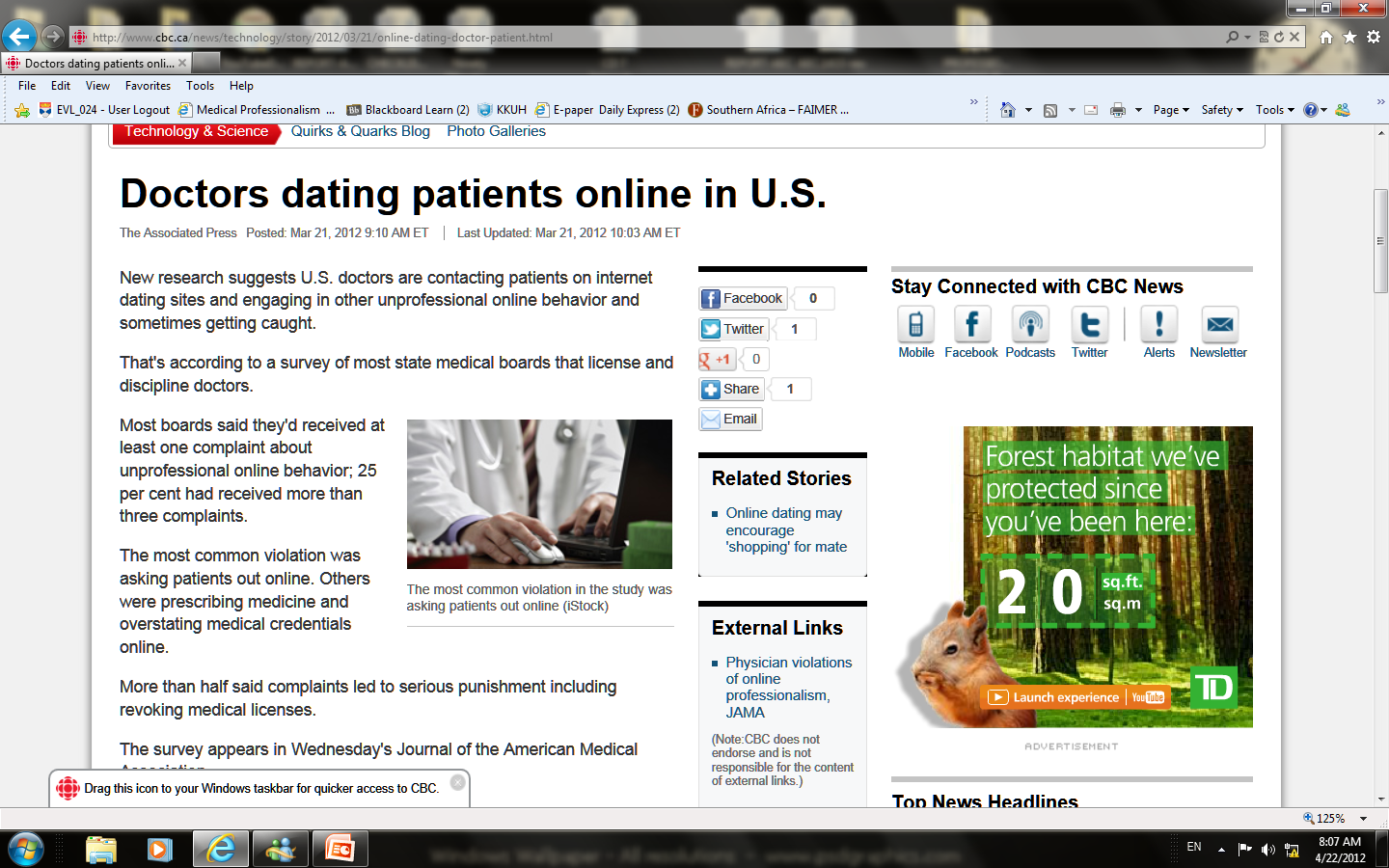 2. Immoral acts:
Physicians should not take advantage of the doctor-patient relationship
Because 
Some patients are particularly vulnerable

Trust in the profession will be undermined

The patient's medical care may be compromised
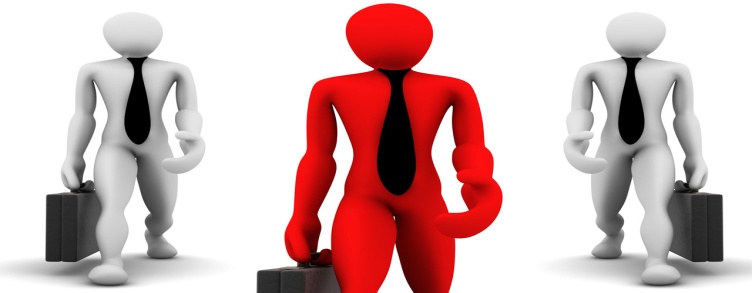 3. Business related acts:
These acts are related to the operation of the business, not the quality of the care  
Obtain, maintain, or renew a license to practice medicine by bribery, fraud or misrepresentation
The use of false, misleading, inaccurate or incomplete statements, in an attempt to renew or to obtain a medical license  
Aiding, assisting, employing or advising, either directly or indirectly, any unlicensed person to engage in the practice of medicine
3. Other Business related acts:
Receive compensation (in the form of fee, commission, or others)

Charge for visits which did not occur, or services not rendered
3. More business related acts:
False, deceptive or misleading MEDICAL advertising

Practicing or attempting to practice medicine under another name
3. Still more business related acts:
Referring a patient to a health facility, medical laboratory or commercial establishment in which the doctor has a financial interest
Attempting to retain or obtain a patient, or discourage a second opinion, through the use of deception.  This influence may be direct or indirect.
4. VIOLATION OF MEDICAL PRACTICES:3 categories of conduct :
4.2. Negligent practices:(may range from minor to severe )
Deals with the way the doctor performs his duties.
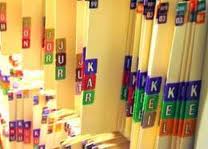 4. 2. Negligent practicesNegligence=Medical malpractice
Failure to maintain records of a patient, relating to diagnosis, treatment and care
Altering medical records 
Failure to make medical records available for inspection
4. 2. Negligent practices:
Is an act by a health care provider in which the treatment provided falls below the accepted standard of practice in the medical community and causes injury or death.

 Standards and regulations for medical malpractice vary by country and jurisdiction within countries.
Negligent practices(example)
Surgical mistakes/errors
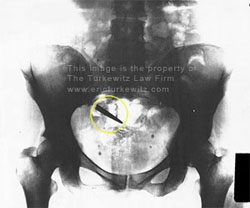 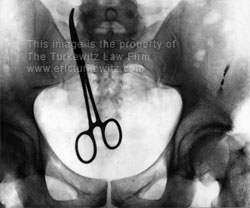 Taken from  
http://www.turkewitzlaw.com/surgical-mistakes.htm
4. 2. Negligent practices:
In order to prove negligence it must prove four elements: 
A duty of care was owed by the physician; 
The physician violated the applicable standard of care;
The person(patient) suffered a compensable injury;
The injury was caused by the substandard conduct.
4. 3. Administrative errors:
Physician’s Failure to report about any person who :
 Is in violation of the law 

 Is in violation of the code of professional conduct

 Is impaired or disruptive
Administrative errors
How to deal ?
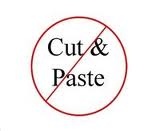 5. Plagiarism
Is an unethical, dishonest act whereby an individual uses the work of another, commit literacy theft, or present work as an original idea without crediting the source or stating that it is derived from an existing source.
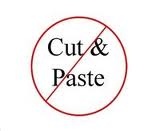 5. Plagiarism
examples:
Using data for example; statistics, graphs, and drawings without acknowledging sources
Repeating another person’s apt phrase without acknowledgement
Using another person’s sentences or arguments as if they were your own.  
Presenting another person’s idea, opinion, or theory in the development of an argument as though it is your own.
Plagiarism
How to avoid ?
Unprofessional physician
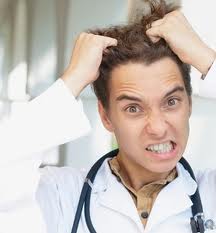 Impaired
Disruptive behavior
Dishonest
Greedy
Abuses power
Lacks interpersonal skills
Self-serving
Impairment:
When physician is unable to exercise prudent medical judgment
 and/or 
Is unable to practice with reasonable skills and safety without jeopardy to patient care
Impairment:
Impairment means more than making incorrect diagnosis. e.g. 
     1. Avoidance of patients and their 	psychological needs
2. Dehumanized care
3. Inappropriate treatment
4. Over involvement in care with sexual exploitation as the most serious form of violation.
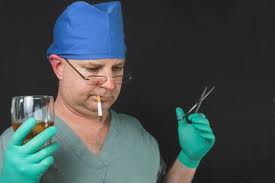 Magnitude of the problem
Estimates of the magnitude of the problem of impaired physicians at some point in their careers vary 
3–5% 
15% 


(Boisaubin & Levine 2001; Leape & Fromson 2006).
Disruptive behavior
Include repeated episodes of: 
Sexual harassment 
Racial or ethnic slurs 
Abusive language 
Persistent lateness in responding to calls at 	work
Why are we more sensitive to such behavior?
Patients are better informed and more assertive

Higher expectations of patients and families

Complaint mechanisms are more accessible

Medico-legal concerns

Laws, policies, and guidelines
Disruptive behavior
Q: 	How to deal ?
Ans: Check early warning 		signs
Disruptive Behavior(Early warning signs)
Late or incomplete charting
Delayed or no responses to call or pagers
Abusive treatment of staff
Unkempt appearance and dress
Inability to accept criticism
Gender or Religious bias
Complaints as indicators of unprofessional behavior
20–25% apparently disappoint their patients
More than 2/3 of physicians never or very rarely generate patient complaints (Hickson et al. 2002, 2007a,2007b). 
A total of 6% of doctors, however, received 25 or more complaints over a 6-year period 
Nurse surveys suggest that 4–5% of physicians display such behavior
(Diaz & McMillin 1991; Rosenstein and O’Daniel 2005a)
The eyes and ears of patients, visitors and healthcare team members are considered to be the most effective surveillance tools for detecting unprofessional behavior.
Who else hears and watches us
How should we deal with such behavior?
Disruptive behavior pyramid
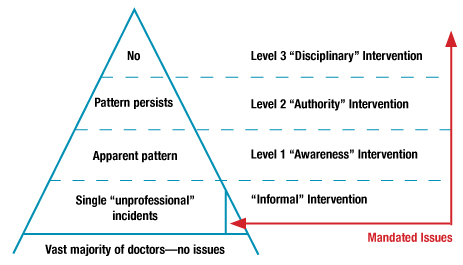 What does formalizing a response need?
Potential benefits of formalizing a response
1. cost-saving  

2. Builds the trust of public/patient

3. Improves the healthcare services
عن أبي تميم بن أوس رضي الله عنه ، أن النبي صلى الله عليه وسلم قال : ( الدين النصيحة ، قلنا : لمن يا رسول الله ؟
قال : (الله ، ولكتابه ، ولرسوله ، ولأئمة المسلمين وعامتهم 			رواهالبخاري ومسلم
Abu Tameem ibn Aws may Allah be pleased with him, that the Prophet peace be upon him said:(Debt advice, we say: To whom, O Messenger of God? Said: (Allah and His Book, His Messenger, the leaders of the Muslims and their common folkRuahalboukhara and Muslim
[Speaker Notes: IN THE FOURTH LINE “ ALLAH “]
Summary
Not pertaining to the characteristic of a profession. 
Unprofessional behavior fall into five categories:
 Illegal or criminal acts
 Immoral acts
Business related acts
Acts that violate acceptable medical practices
Plagiarism
Do not have to wait until patient dies to determine that medical care suffered.
FOR YOUR READING
Unprofessional Behavior among Medical Students
http://www.nejm.org/doi/full/10.1056/NEJMc060089

Unprofessional physicians http://www.ncbi.nlm.nih.gov/pmc/articles/PMC1237990/pdf/westjmed00257-0121.pdf

Unprofessional or Disruptive Conduct by Physicians
http://macmedlaw.hubpages.com/hub/Unprofessional-or-Disruptive-Conduct-by-Physicians

The Unprofessional Student Objectives Professionalism
web1.aapa.org/10ACSyllabi/1509UnprofessionalStudent.pdf
Questions
1- What is unprofessional behavior?
2- How to deal with unprofessional behavior?
3- Give an example of business related unprofessional behavior.
4- Give an example of plagiarism.
THANK YOU VERY MUCH
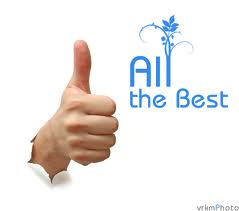 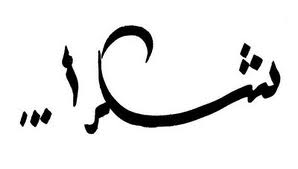 &             &
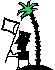